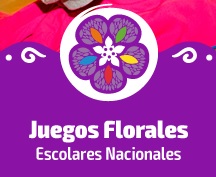 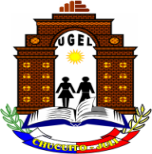 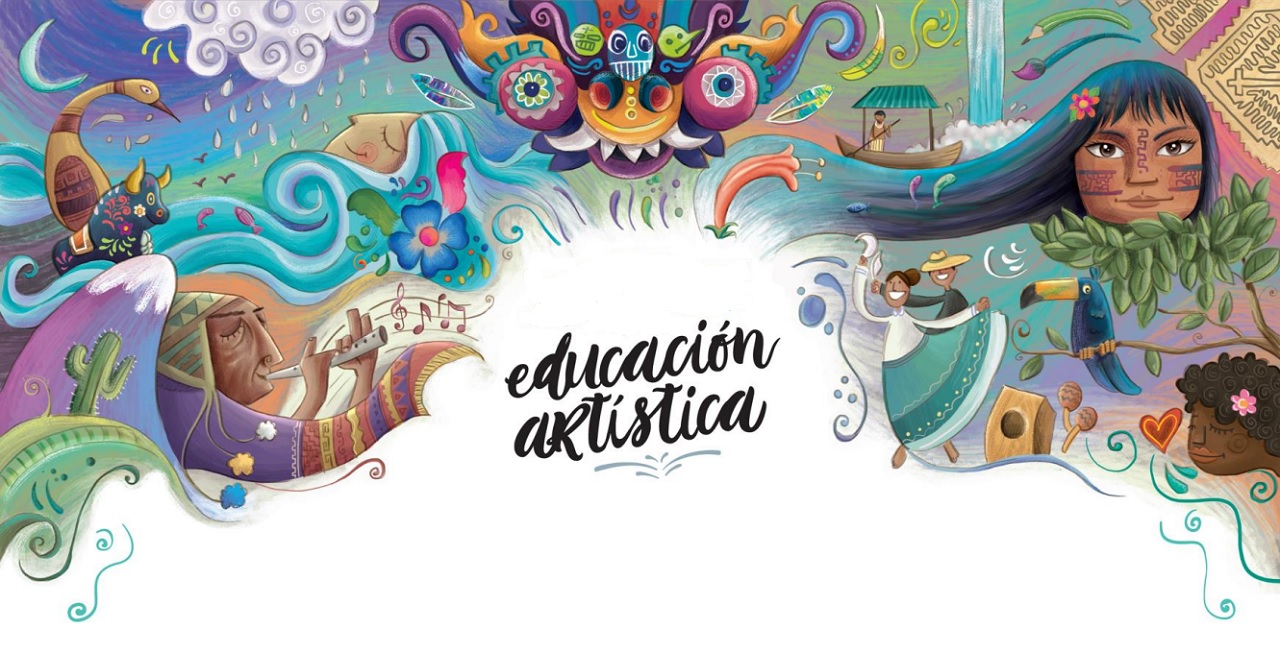 UGEL CHUCUITO  -JULI
UNIDAD DE GESTIÓN EDUCATIVA LOCAL CHUCUITO JULI  ÁREA DE GESTIÓN PEDAGÓGICA
ARTE Y CULTURA
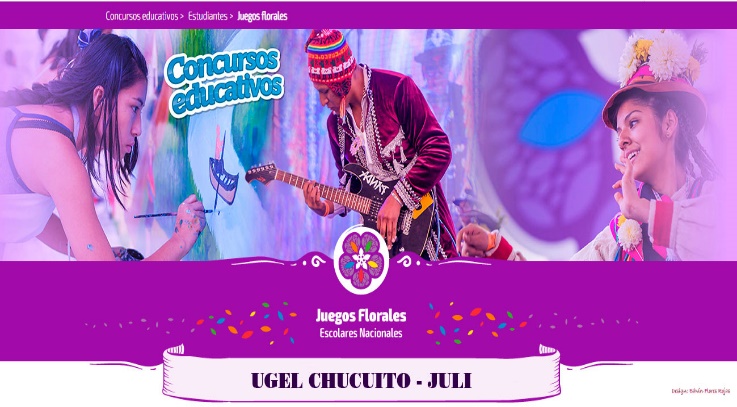 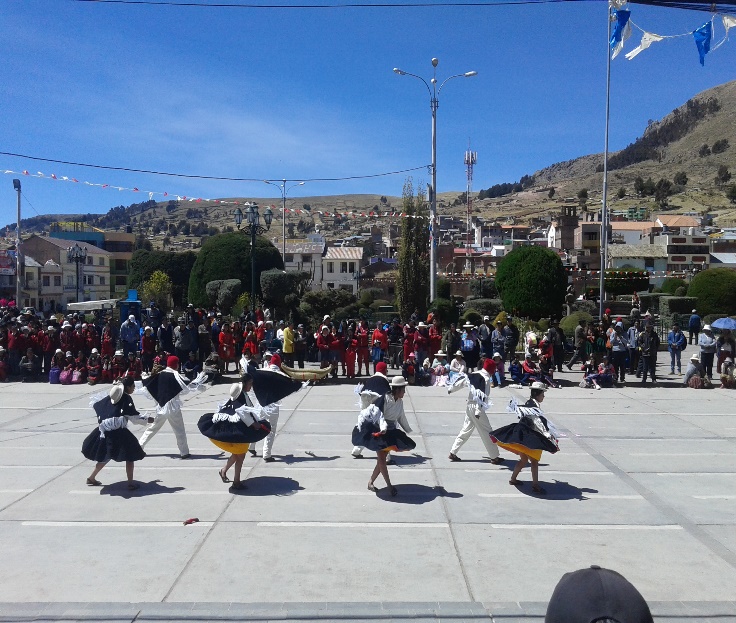 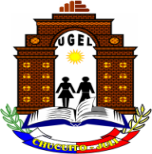 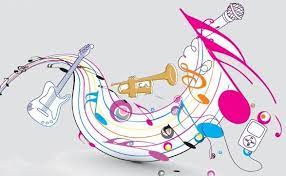 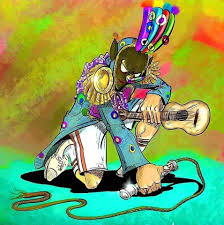 UGEL CHUCUITO – JULI
JUEGOS FLORALES ESCOLARES NACIONALES 2023
ETAPA PROVINCIAL – PRESENCIAL
DEL 26 AL 29 DE SETIEMBRE
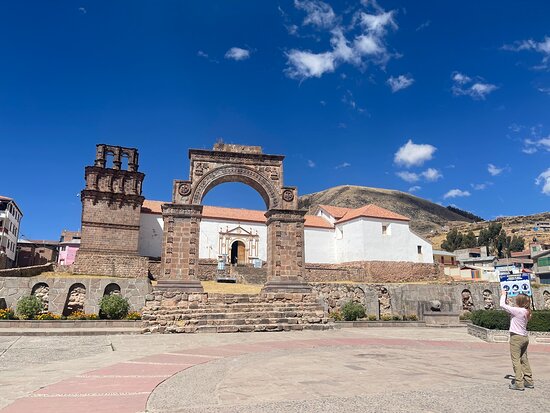